COMP 1100Data Modeling & Management
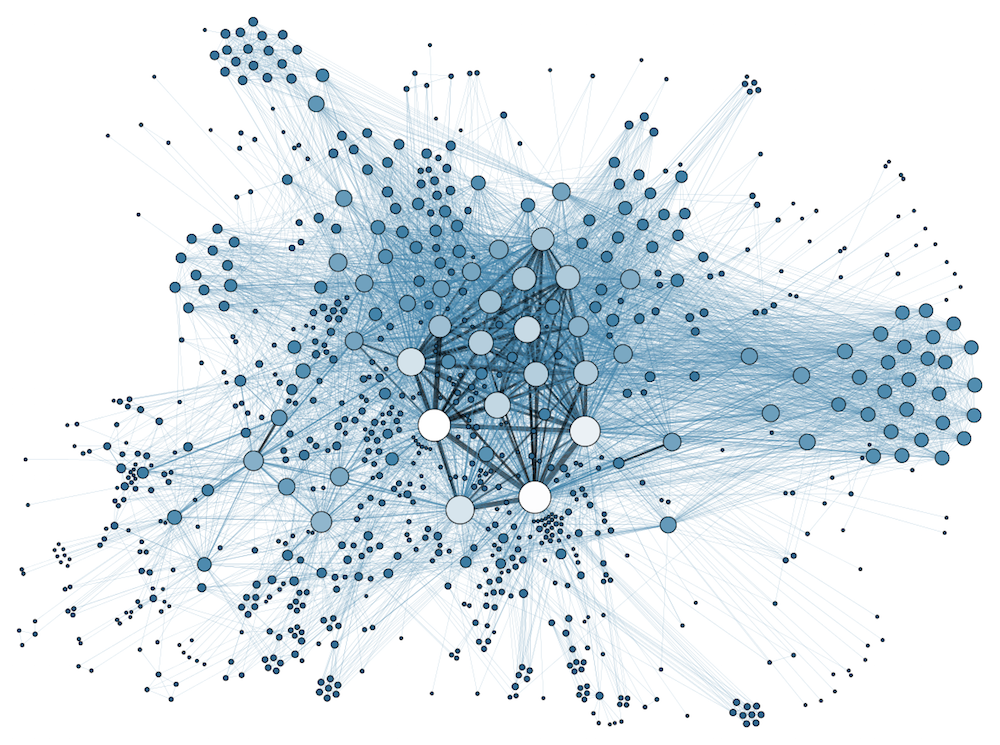 David J Stucki
Otterbein University
[Speaker Notes: Bring Wirth & playing cards]
ALERTS
Normalizaton In-Class 5 due today
Normalization HW 6 due Thursday

Quiz #2 on Thursday

Chapter 3 of Access due Sunday
Database Queries
Chapter 3 of the Access book introduces you to the basics of querying a database.

What does that look like?

Access uses something called QBE (Query-by-example) to visually construct queries

Let's look at a couple of quick examples...

Today we will be starting to look at an alternative to QBE: a programming language called SQL
SQL
Structured Query Language

High-level, declarative programming language
User specifies what the result should be, not how to produce it

Comprehensive database language
Statements for data definition, queries and updates
Defining views, specifying authorization
Setting up integrity constraints and transaction controls
4
SQL Terminology
Table
Equivalent to relational model’s relation
Row
Equivalent to tuple
Column
Equivalent to attribute
CREATE statement
Used for data definition
5
Schemas
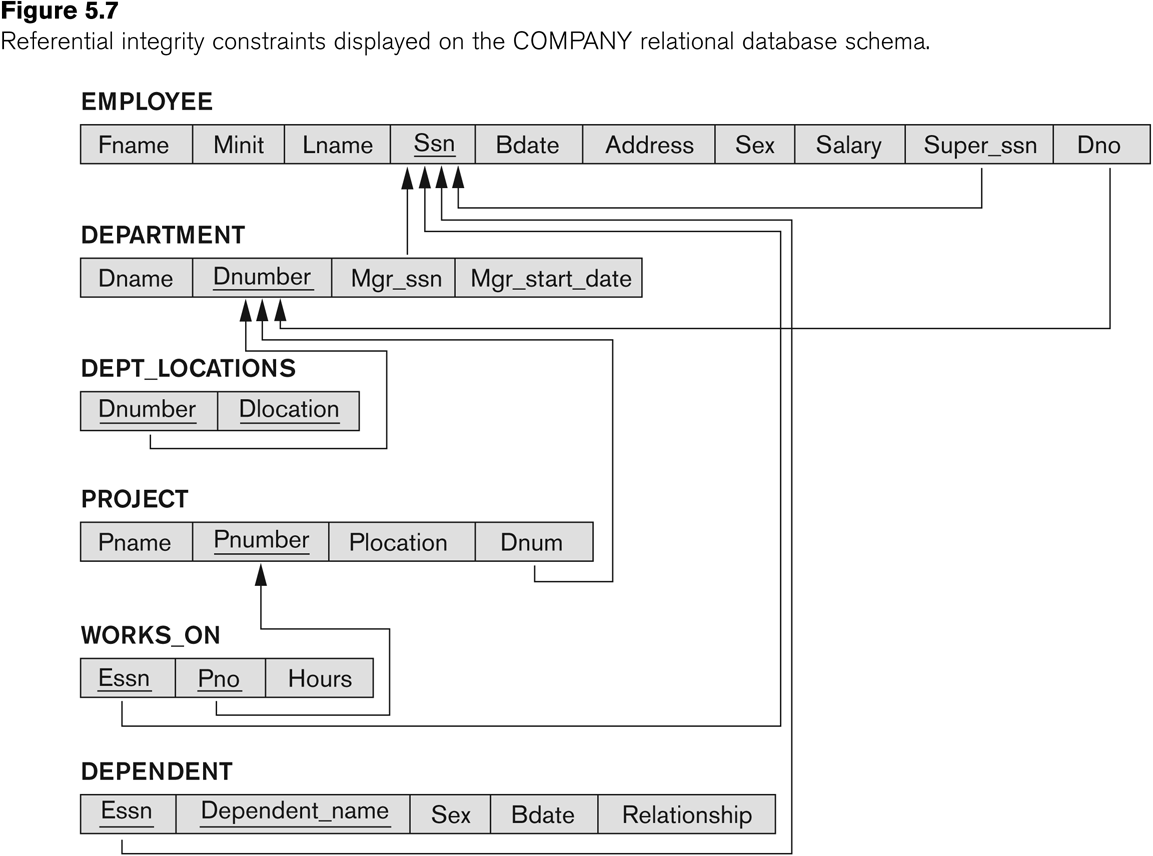 Identified by a schema name
Can be thought of as a grouping of elements into one database idea
Tables
Constraints
Views
Domains
Authorizations (Roles)
6
SQL Retrieval
SQL retrieval operation: SELECT statement
SELECT		<attributes>
	FROM		<tables>
	WHERE		<condition>;

<attributes> - Projection attributes

<condition> - Selection condition
7
SQL Retrieval
Example SQL Query
SELECT	BIRTH_DATE, ADDRESS
	FROM	EMPLOYEE
	WHERE	FIRST_NAME='John' AND
			LAST_NAME='Smith';

Retrieves every row from the table where the selection condition holds true
Anyone with the name “John Smith” will have their birth date and address returned
8
Access QBE vs. SQL
Let's look at the SQL versions of the QBE examples we saw earlier...